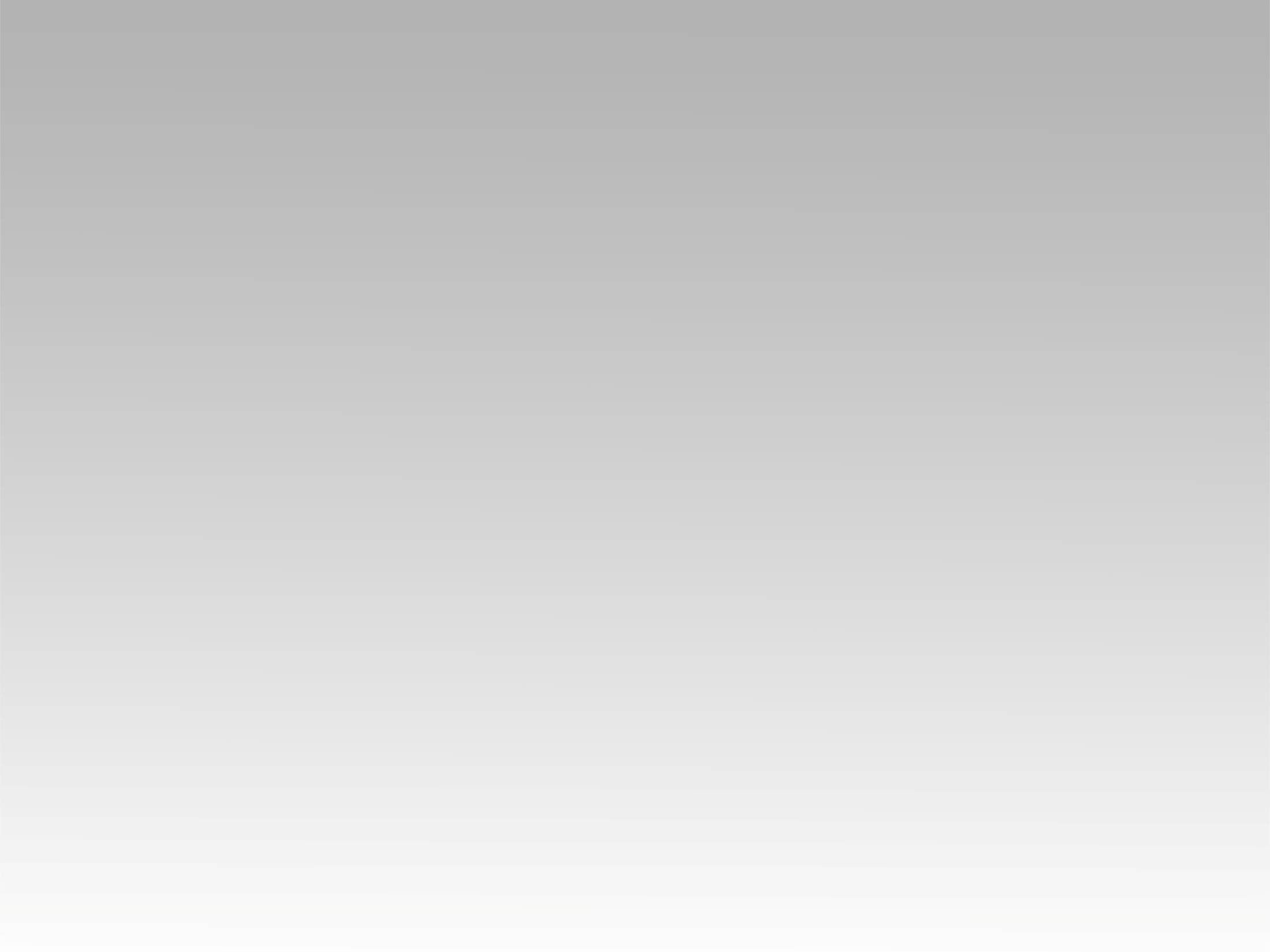 ترنيمة 
سأعيش أذكر فضلك
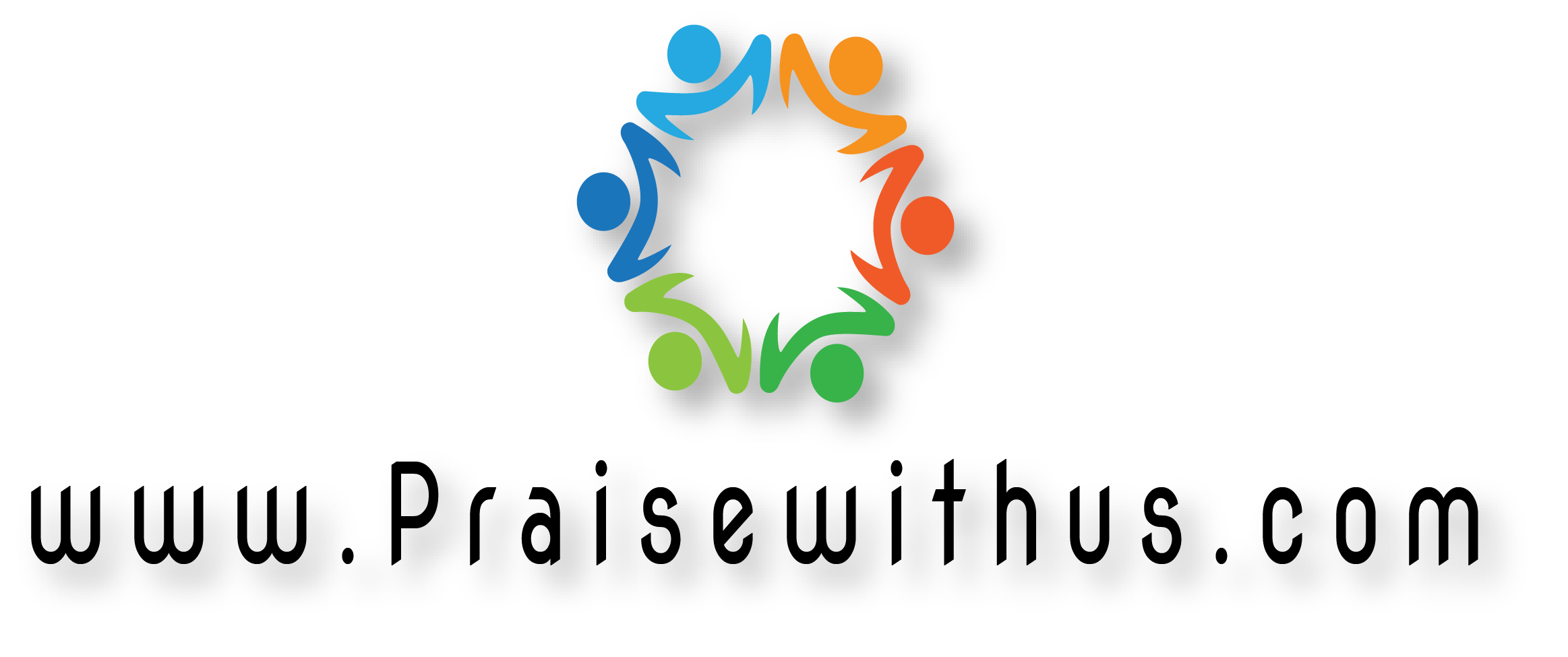 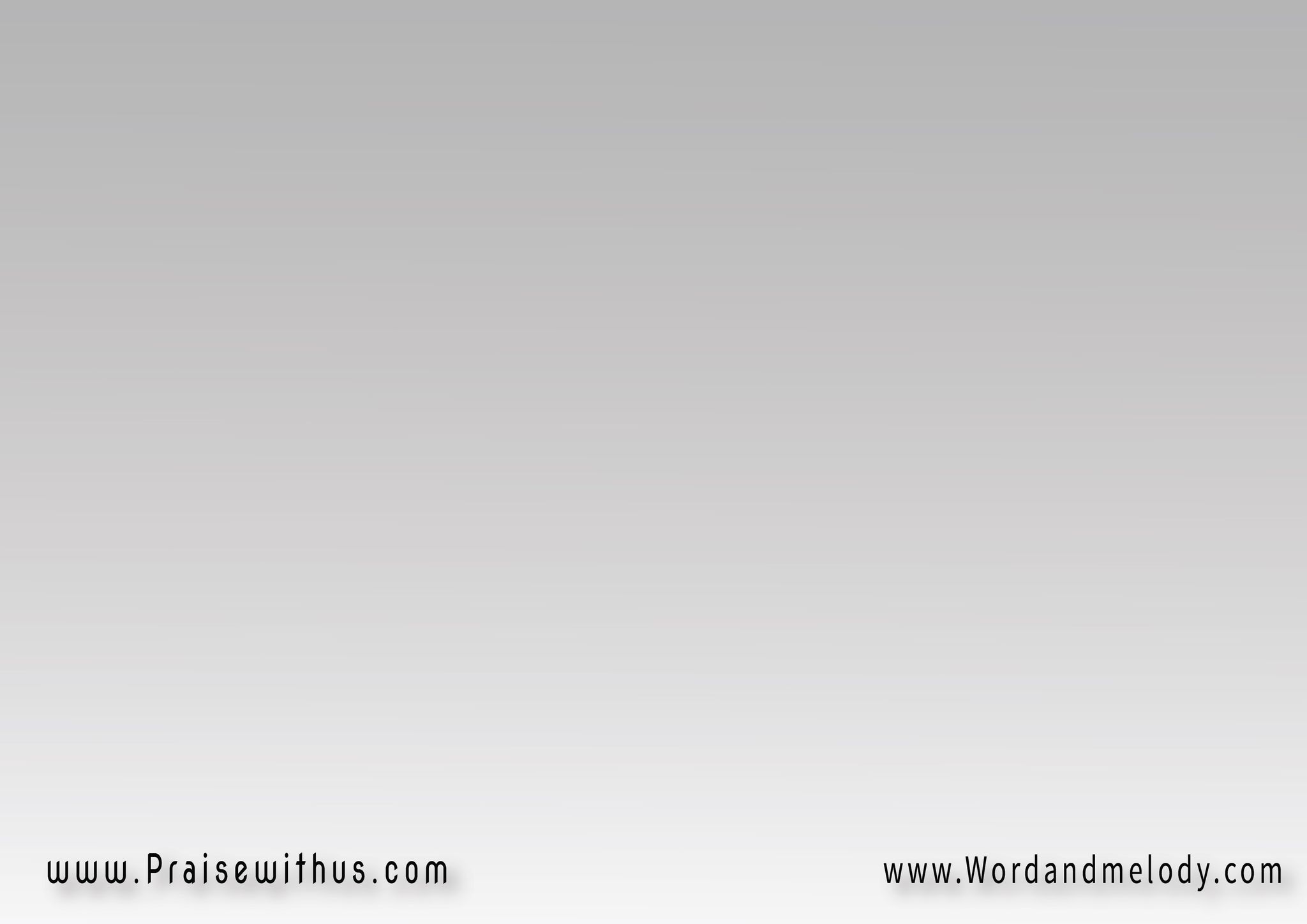 1- 
سأعيش أذكر فضلك 
و أظل مديونًا لكو أعيش يسبي حبك 
قلبي الذي صار لك
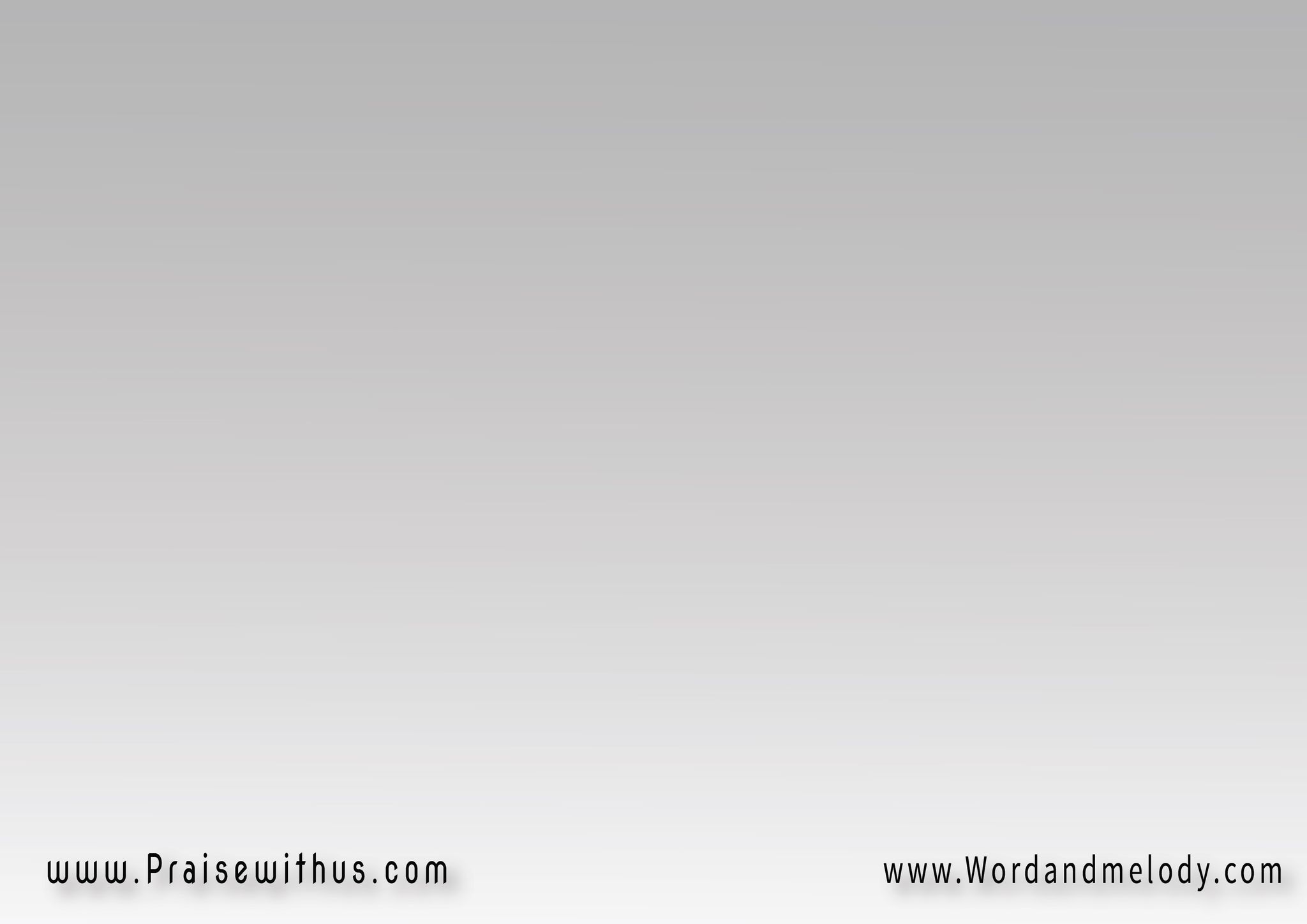 القرار: 
 ( سأعيش لك 
و أموت لـــك 
و أظـــل لــك 
   إلى الأبــــد) 2
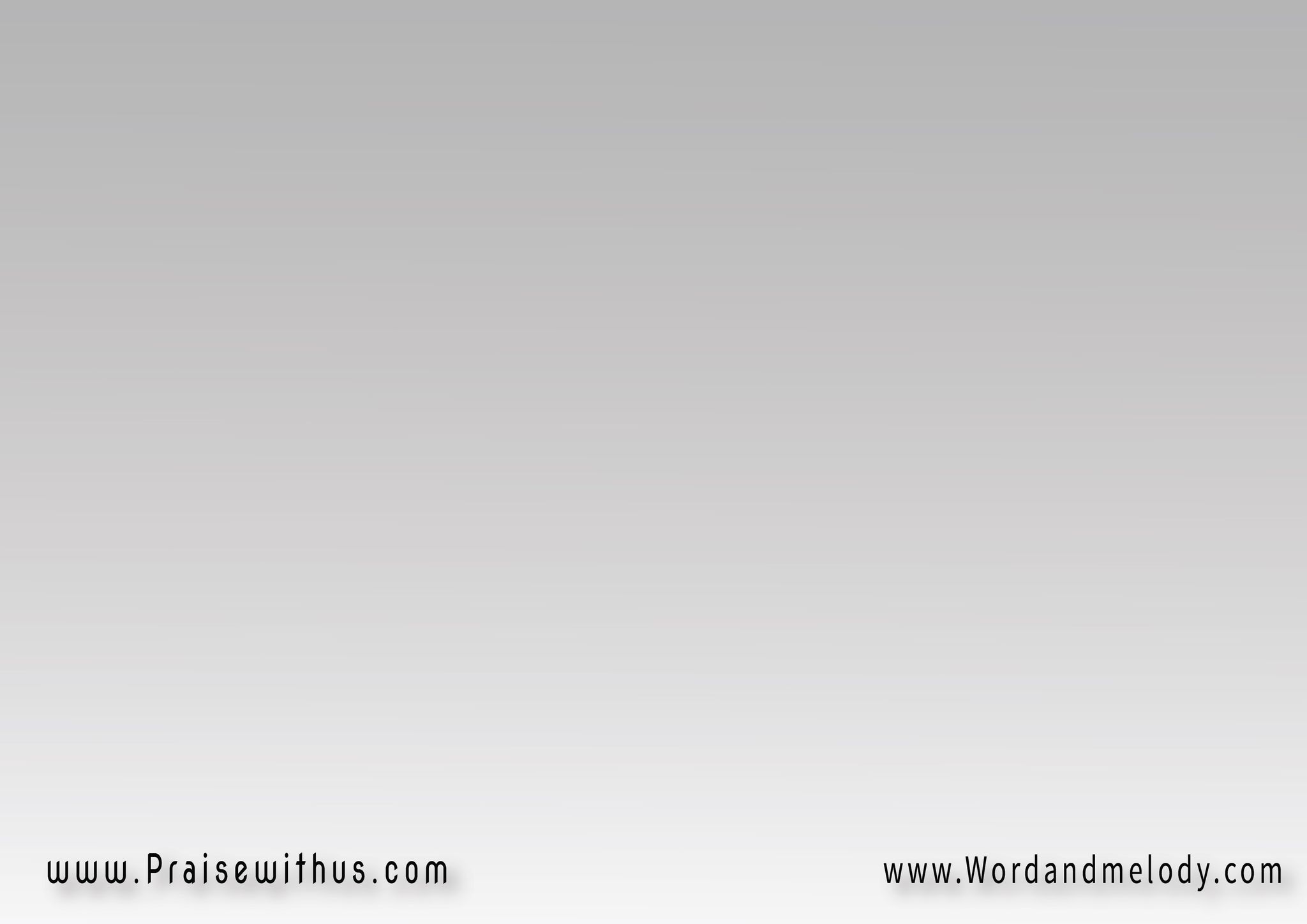 2- 
سأعيش أسعى خلفك 
يروي فؤادي نبعكو سأستظل بظلك 
فراحتي دومًا بك
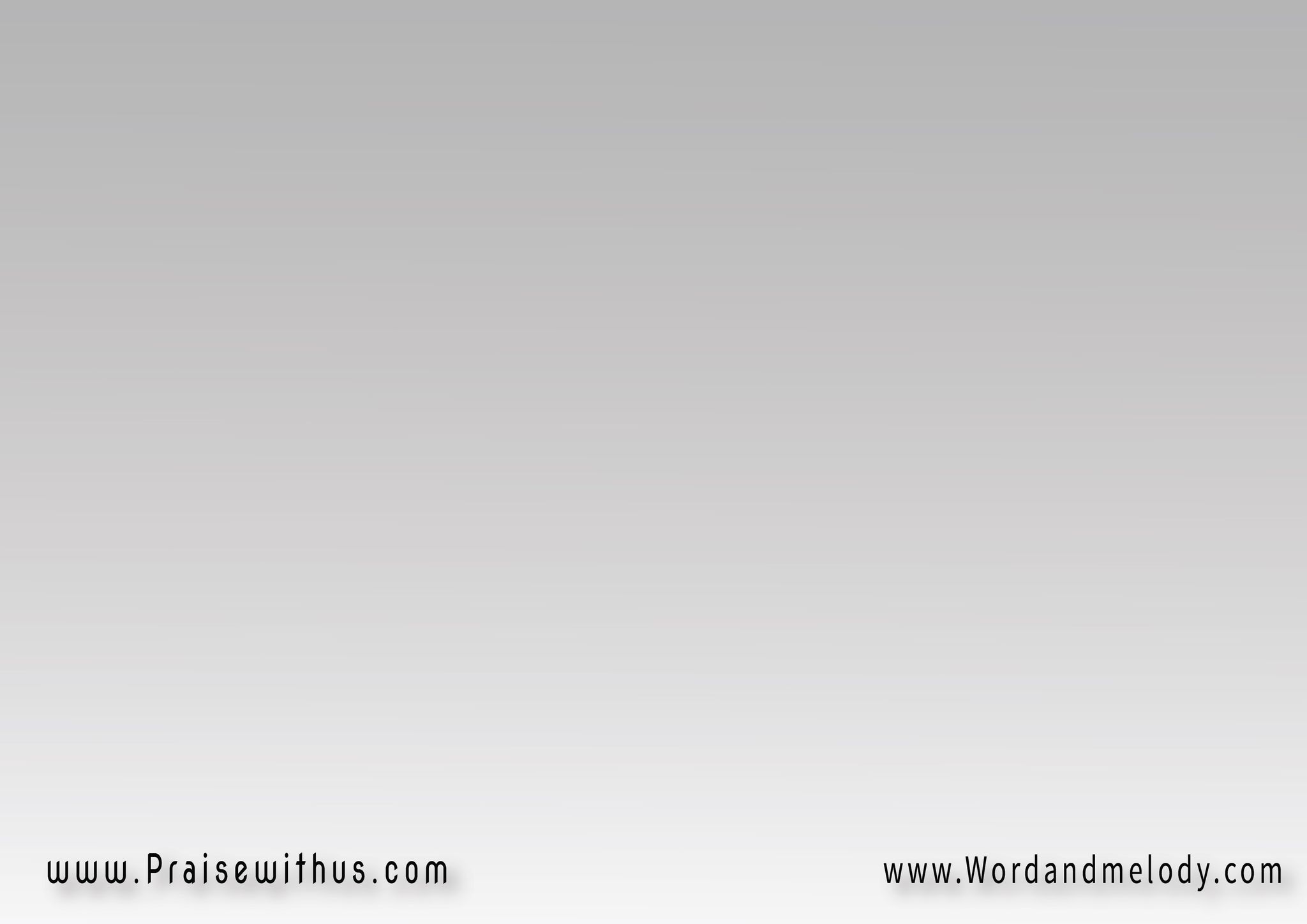 القرار: 
 ( سأعيش لك 
و أموت لـــك 
و أظـــل لــك 
   إلى الأبــــد) 2
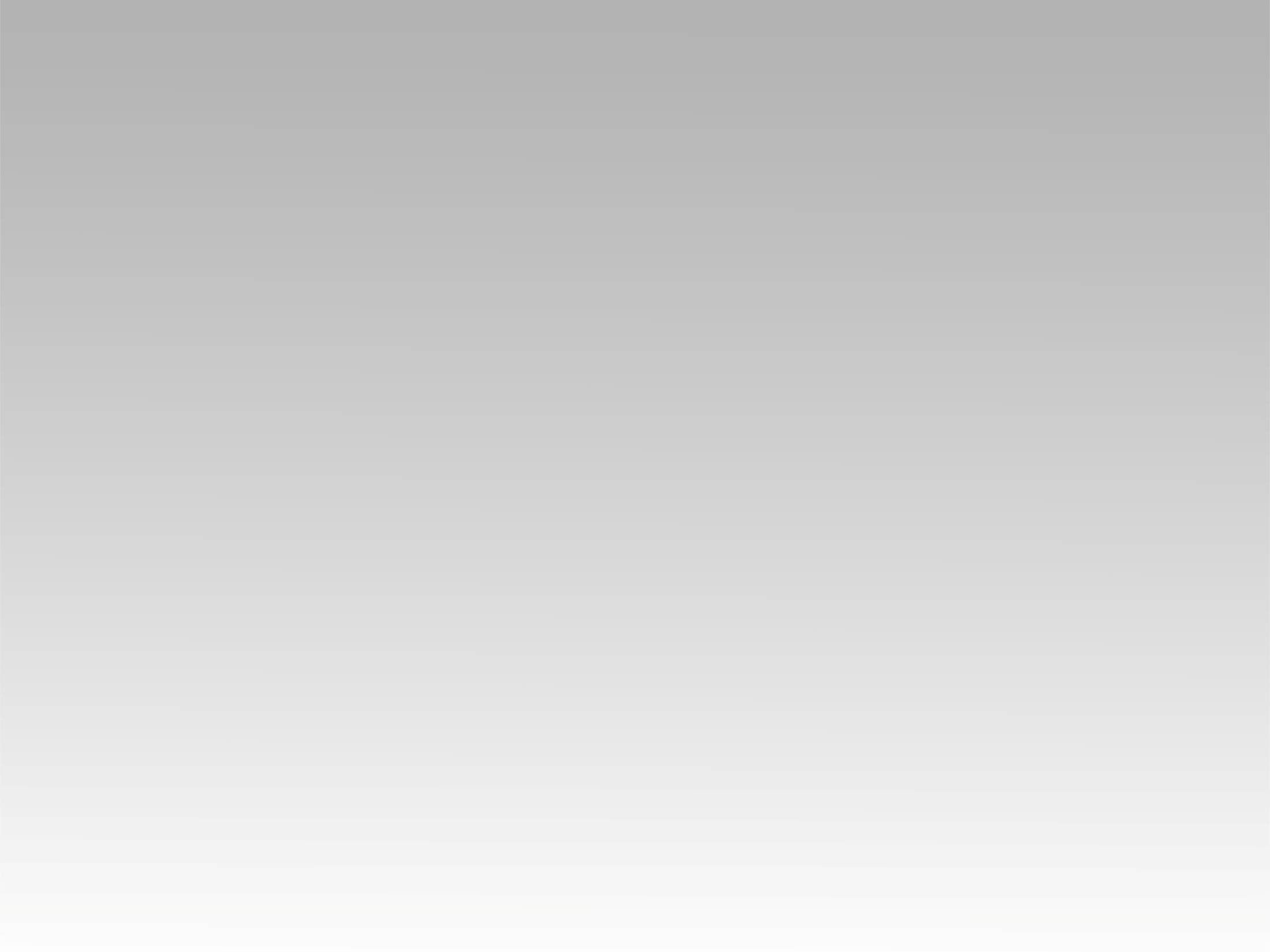 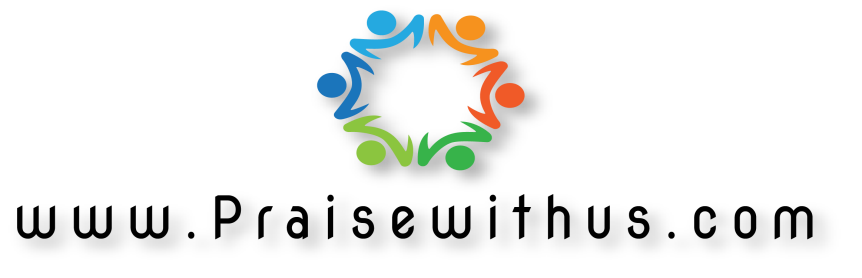